INSTITUTIONNALISATION DE L’ÉVALUATION DANS LE SECTEUR AGRICOLE : CAS DE LA COTE D’IVOIRE
Présenté par Youssouf N’DIA
Directeur du Contrôle du Suivi et de l’Evaluation
Ministère du Plan et du Développement
10/24/2022
1
I CONTEXTE
Inscription de l’évaluation dans la Constitution ivoirienne de 2016 en son article 93 comme instrument de la redevabilité et donne mandat au Parlement qui contrôle l’action du Gouvernement d’évaluer désormais les politiques publiques ;
Mise en place d’une commission parlementaire d’évaluation des politiques publiques à l’occasion de la 2ème législature de la 3ème République qui court jusqu’en 2025 ;
Adoption de la loi relative à l’évaluation des politiques Publiques en septembre 2022
Adoption de décrets portant institution des Départements de Planification, de suivi évaluation et de statistiques au sein des Ministères ;
II CONDITIONS FAVORABLES  A UNE INSTITUTIONALISATION DE L’EVALUATION DANS LE SECTEUR GRICOLE
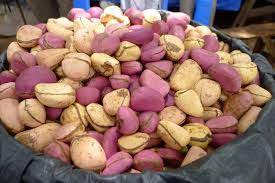 Côte d’Ivoire, pays agricole par excellence ;
Poids de l’agriculture dans le PIB dans les recettes d’exportation et Poids des emplois que ce secteur génère. 
Existence d’une Direction Générale de la Planification, des statistiques et des projets qui comprend une Direction de l’Evaluation des projets et programmes
Existence de plusieurs projets et programmes dans le domaine agricole ;
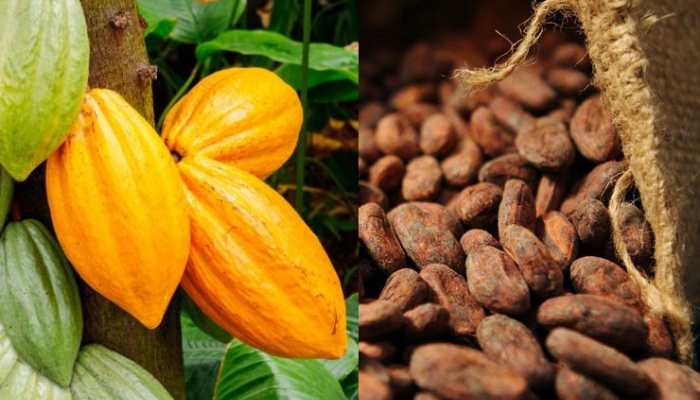 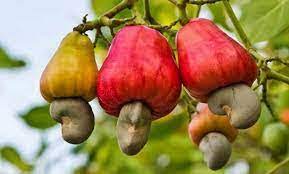 FACTEURS LIMITANT LA PRATIQUE DE L’EVALUATION DANS LE SECTEUR
Ressources budgétaires trop limitées pour permettre un réel investissement dans l’évaluation ;
Peu d’investissement dans les Ressources Humaines pour constituer une masse critique d’évaluateurs ;
Quasi-inexistence d’évaluations financées sur ressources de l’Etat ;
SOLUTIONS ENVISAGEES POUR LA PRATIQUE DE L’EVALUATION DANS LE SECTEUR AGRICOLE
Disponibilité de ressources financières pour la réalisation d’évaluation dans le secteur;
Renforcement des capacités des acteurs pour créer une masse critique d’évaluateurs ;
Opérationnalisation de la loi sur l’évaluation des politiques publiques afin d’assurer une meilleure appropriation de cette loi (Prise de décret et d’arrêtés d’application)
Valorisation et utilisation des résultats obtenus de l’évaluation Peu d’investissement dans les Ressources Humaines pour constituer une masse critique d’évaluateurs ;
MERCI